Managing Innovation
Product Planning and Development Methodologies
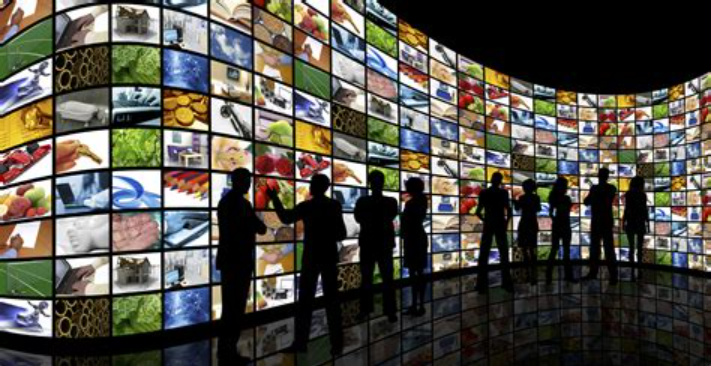 Pilar Somohano
Objective
Understand the methods used in the industry to to drive innovation, manage priorities and make it happen. We will cover:

Creating Innovation

Product Planning

Product Development
Creating Innovation
What’s innovation?
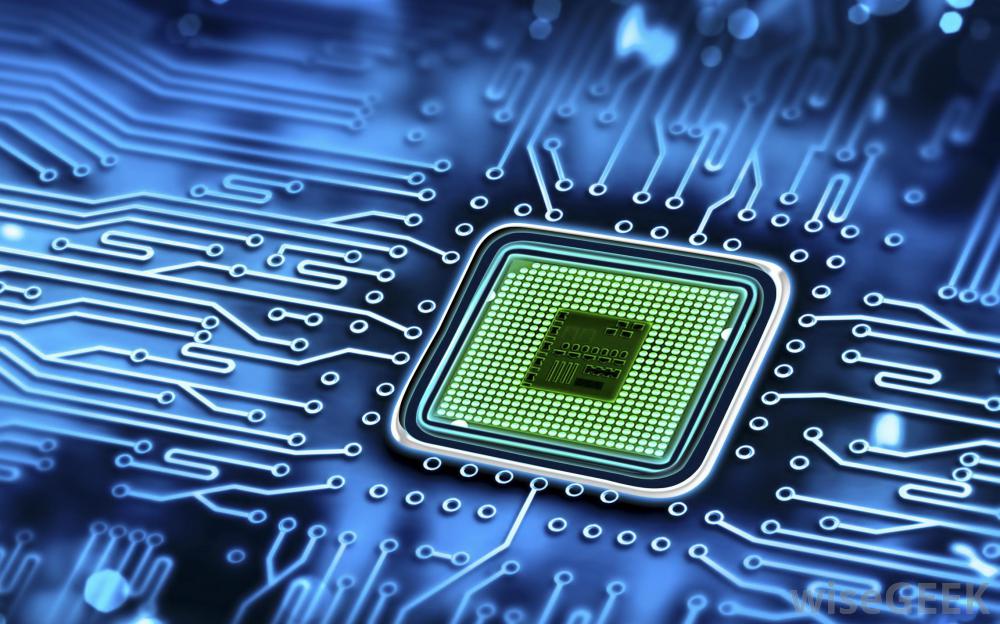 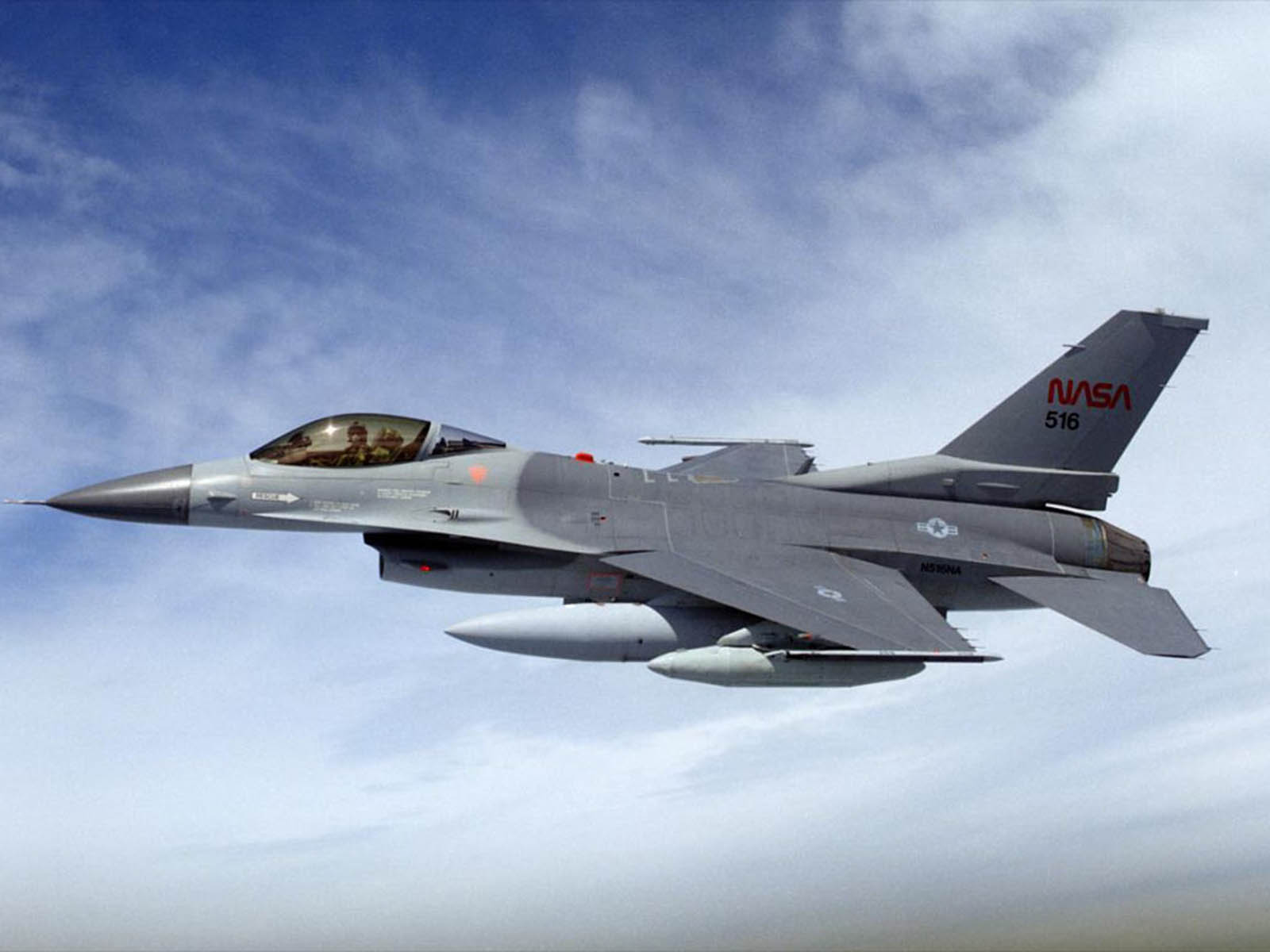 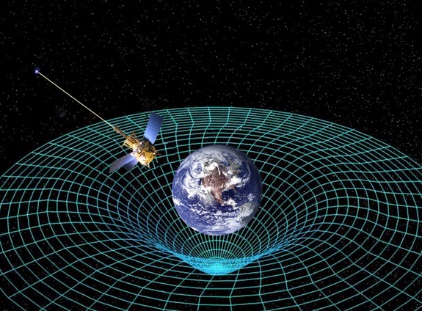 What about?...
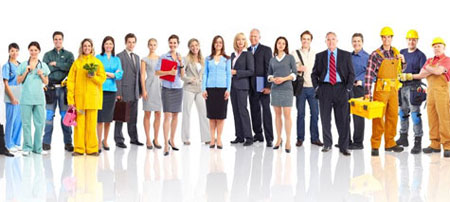 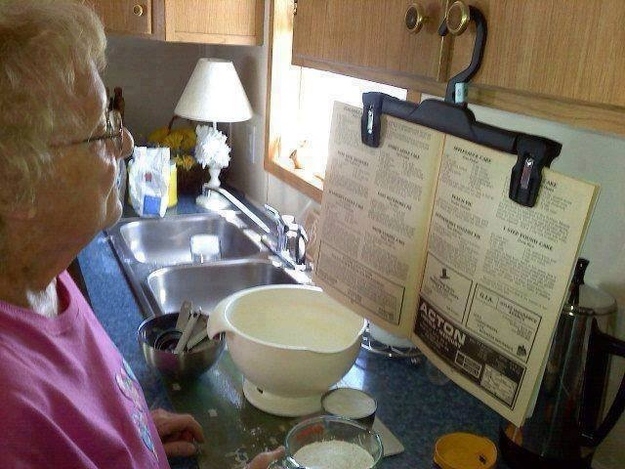 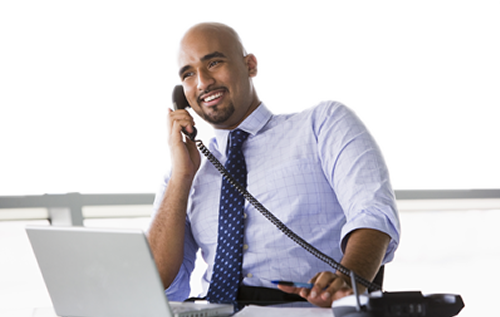 Need more headcount,
Optimize it!
If you don’t have a tool,
Make it!
No response to e-mail,
call them!
Challenge the status quo
[Speaker Notes: 1: airplane, spaceships, gliders, balloons
2: GoPro, Nike
3: Strategic alliances (Cisco-Ericsson / McDonnell/Boeing), Obama + Hillary campaign
4: Levi’s
5: Louis Vuitton, Junosphere
6: …]
Challenge the status quo
[Speaker Notes: 1: airplane, spaceships, gliders, balloons
2: GoPro, Nike
3: Strategic alliances (Cisco-Ericsson / McDonnell/Boeing), Obama + Hillary campaign
4: Levi’s
5: Louis Vuitton, Junosphere
6: …]
Market pull and technology push
Internal
Consumers
Ability = Push
Need = Pull
Features
Product
Price
Revenue / Profits
Investing to develop new products should result in profits…
Market success is key to make this happen
What’s more effective, market pull or technology push?
Market pull or technology push?
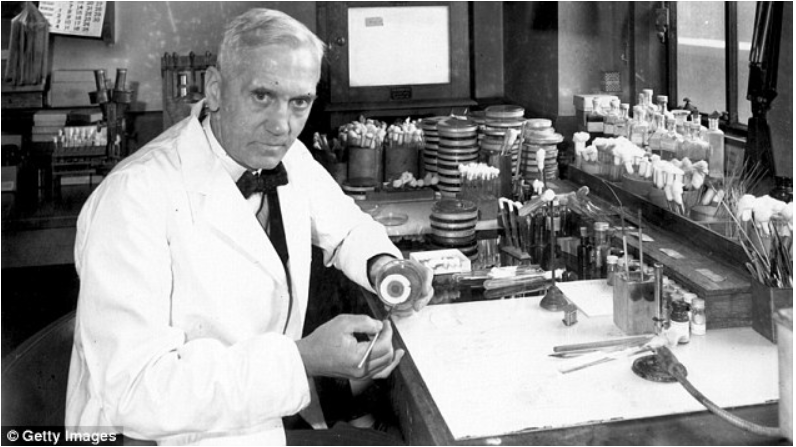 Alexander Fleming
What’s happening here?
Penicillin
Bill Bowerman
I need better affordable shoes
Nike
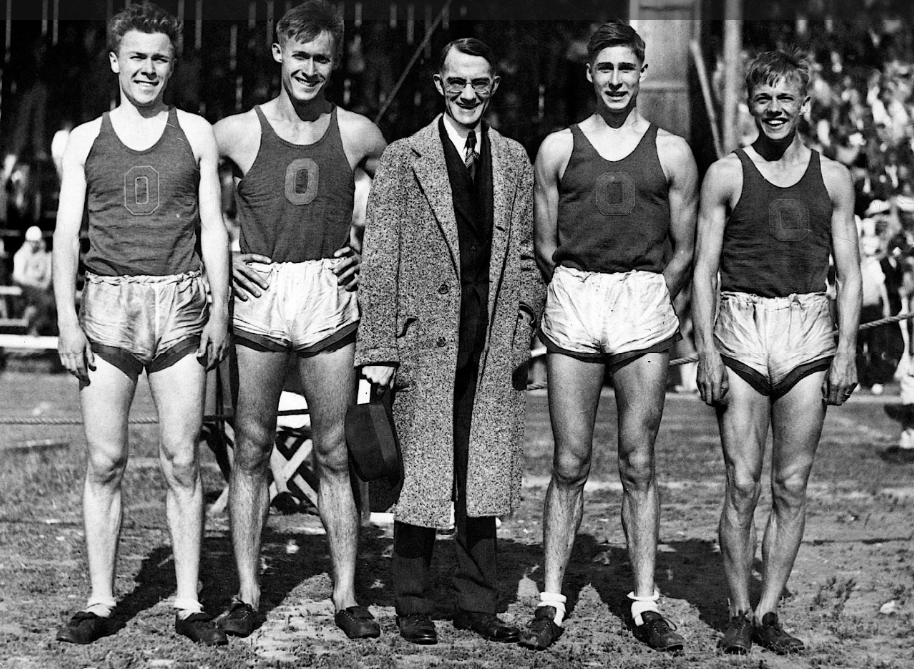 Nick Woodman
Can’t pay for the camera rental
GoPro
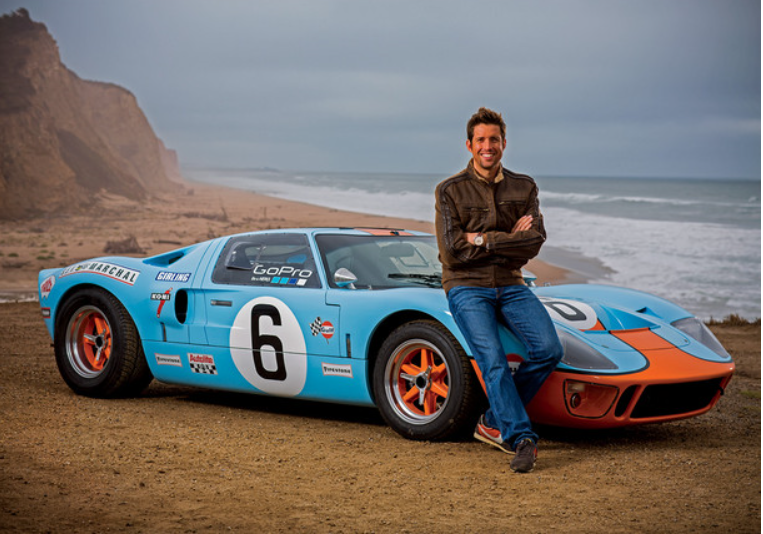 [Speaker Notes: Alexander Fleming
Nick Woodman
Bill Bowerman]
Product Planning
Setting Priorities
If you have 6 months to make your release, how would you pick the priorities?
Defining a release
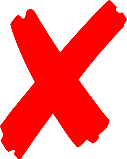 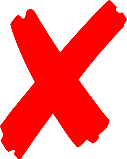 Product Backlog
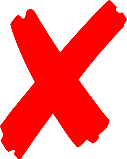 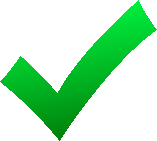 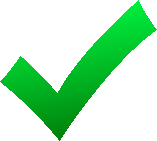 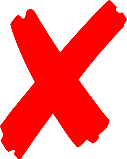 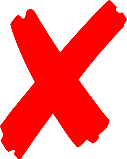 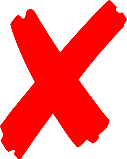 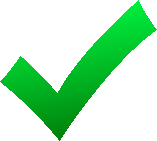 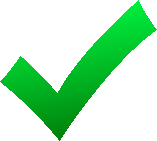 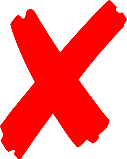 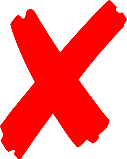 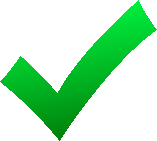 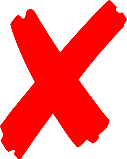 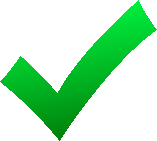 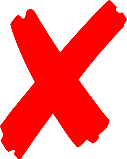 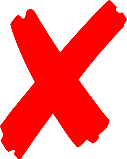 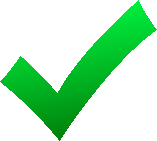 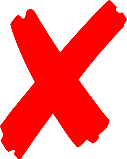 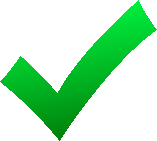 Work estimate
Work estimate
Work estimate
Work estimate
Release Backlog
Work estimate
Work estimate
Work estimate
Work estimate
Desarrollo de Producto
Metodos de Desarrollo de Producto
Ahora que tenemos la lista de prioridades de para desarrollo, Podemos aplicar dos metodologías para hacerlo:

Cascada
Usualmente es mejor para proyectos estáticos pues es difícil introducir cambios

Agil
Es mejor para proyectos cortos y cuando se necesitan cambios frecuentes
Desarrollo en cascada
Un plan bien definido desde el principio
Las versiones de producto salen en una cadencia regular
Las fases de análisis, diseño, código y prueba se aplican secuencialmente
La calidad del producto se prueba al final
Riesgos al plan
Baja visibilidad
Retos a la calidad
Poca flexibilidad para cambios
Desarollo Agil
El trabajo se divide en iteraciones menores llamadas “sprints”
y se prueban conforme se van desarrollando
La calidad mejora porque cada desarrollo se prueba desde el principio
Hay major visibilidad porque el desarrollo se puede medir en cualquier etapa del proyecto
Se reduce el riesgo porque se obiene información oportuna
Es más fácil acomodar cambios
Qué método utilizarías?
Cascada
Usualmente es mejor para proyectos estáticos pues es difícil introducir cambios

Agil
Es mejor para proyectos cortos y cuando se necesitan cambios frecuentes


Para tu plan de producto, cuál sería el mejor método de desarrollo?
... Por qué?
Partición de la version en iteracionesMétodo Agil
Tiempo estimado
Tiempo estimado
Tiempo estimado
Tiempo estimado
Lista de desarrollo
para la nueva version de producto
Tiempo estimado
Tiempo estimado
Tiempo estimado
Tiempo estimado
Iteración 2
Iteración 3
Iteración 1
Lista de trabajo para cada iteración
Tiempo estimado
Tiempo estimado
Tiempo estimado
Tiempo estimado
Tiempo estimado
Tiempo estimado
Tiempo estimado
Tiempo estimado
Tiempo 1
Tiempo 2
Tiempo 3
Grupo de trabajo Agil
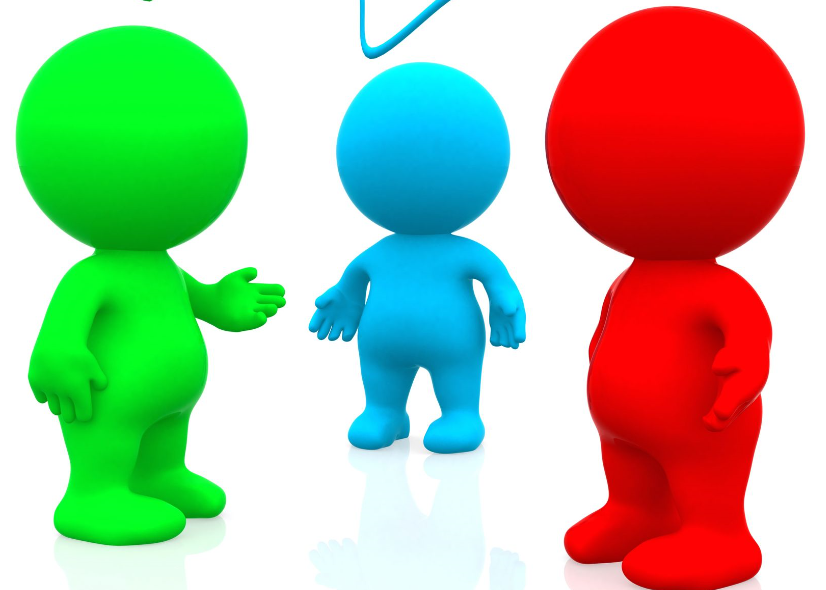 Líder de Producto
Define las prioridades de desarrollo

Líder de Proyecto “Scrum Master”
Coordina recursos y tiempos

Ingenieros / Pruebas
Implementan los requerimientos

Ejecutivos, Clientes…
Juntas periódicas (diarias, semanales)
Revisión de progreso
Comunicación de riesgos
Hacer ajustes necesarios
Gráfica de Progreso del Proyecto
hoy
Iteración 1
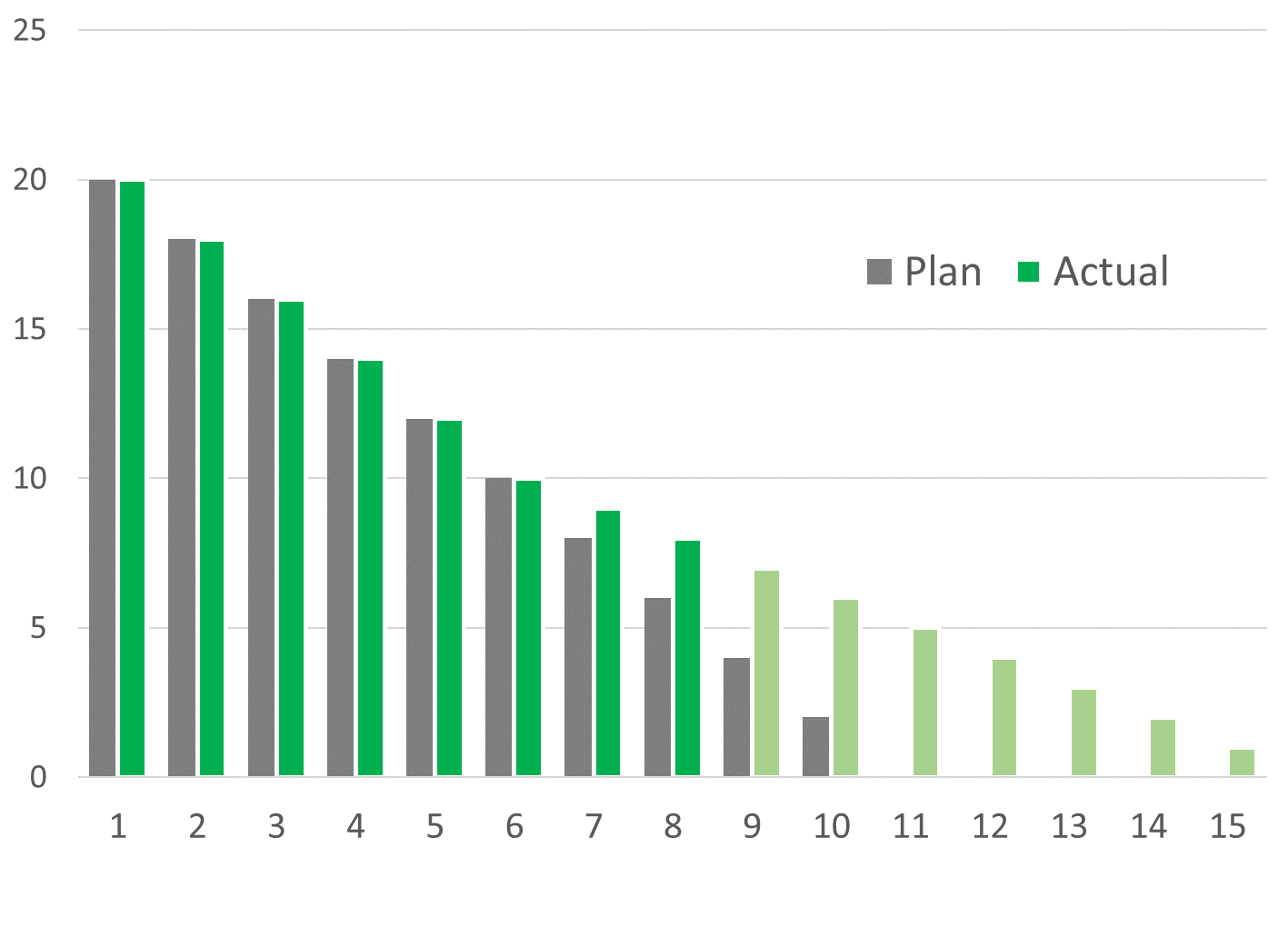 Tiempo estimado
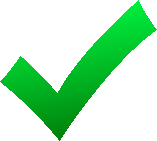 Tiempo estimado
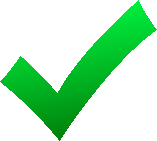 Tiempo estimado
Tiempo 1
Como va este proyecto?
Cual es la diferencia entre el plan y el estado actual?
Cual seria tu recomendación?
En resumen
La innovación puede venir de varias fuentes

Es importante enfocarse en clientes potenciales

El plan de producto crea prioridades para desarrollo

El desarrollo puede hacerse en cascada o método ágil

La gráfica de progreso del proyecto ayuda a detectar problemas
Preguntas y respuestas
Let’s make it happen!
winvicta
Pilar Somohano
508-223-7665


www.winvicta.com
psomohan@winvicta.com
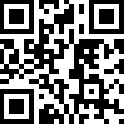 Feature planning and development process
Sources for new features
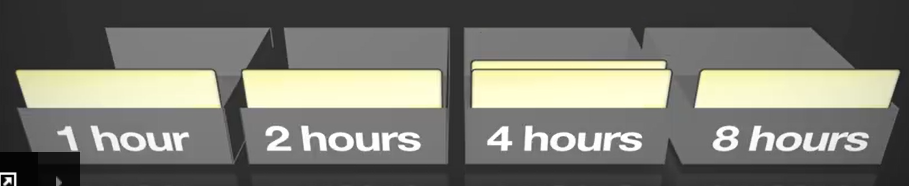 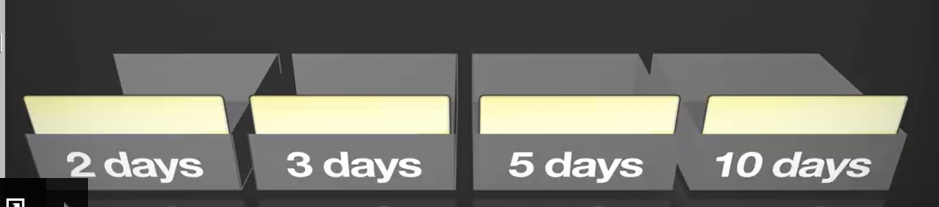 1, 2, 3 6 mo
Product Backlog
Sprint 1
Sprint 2
Duration of sprints… ship-ready features
Completion vs. plan
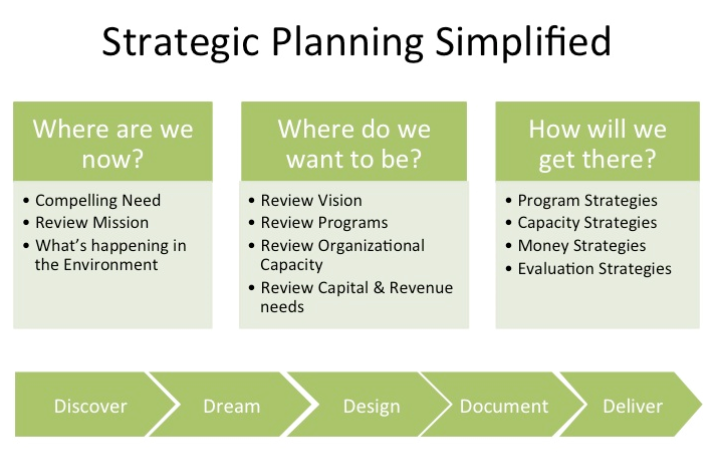 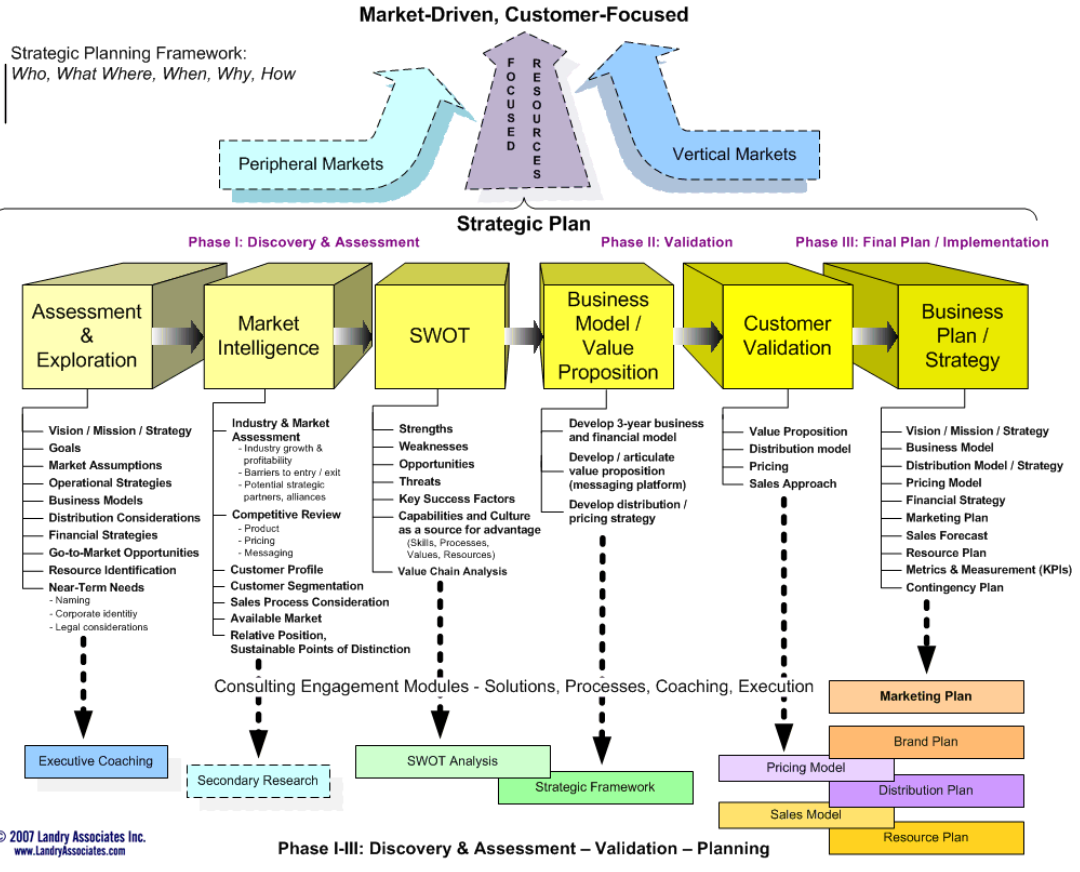 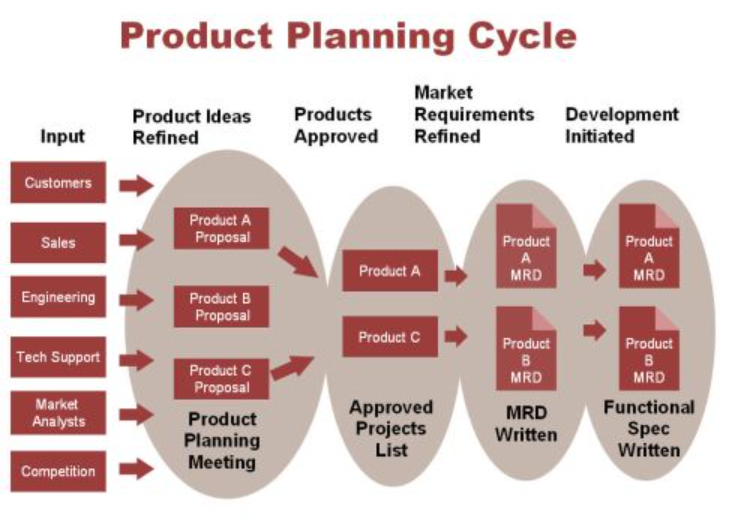 Prioritization inputs
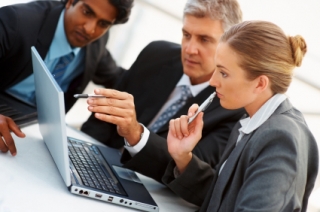 Market Analysis
Technical Feasibility
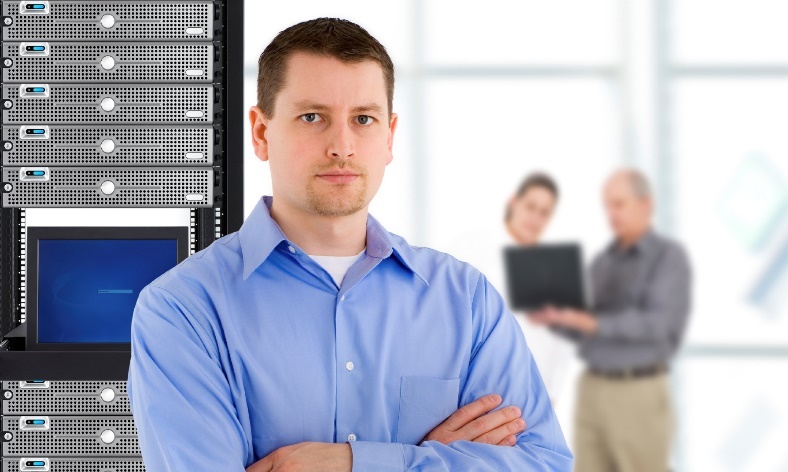 Funding
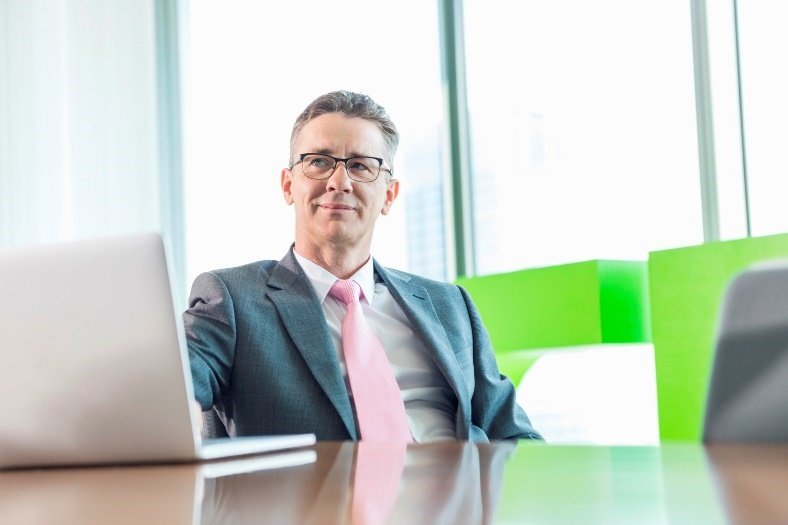 Current roadmap vs. pressures